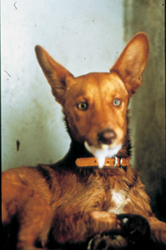 RABIES
Compiled by Mrs J Wright DGHS
SLIDE 1
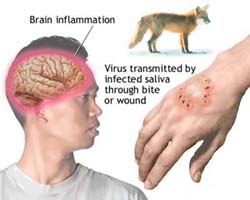 SLIDE 2
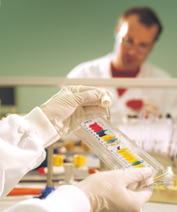 Post mortem 
testing of the 
animals brain
for the virus
SLIDE 3
Pathology
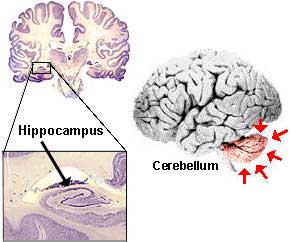 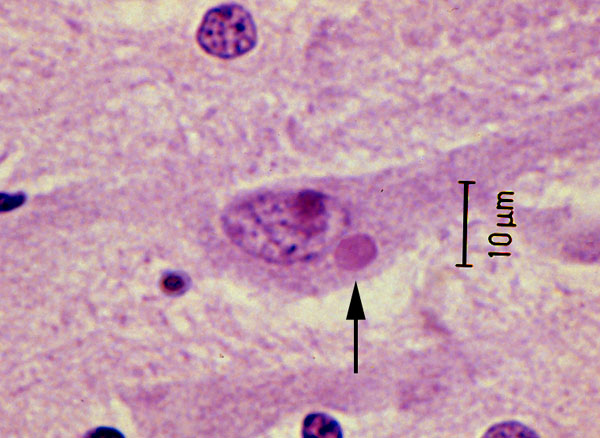 Rabies virus
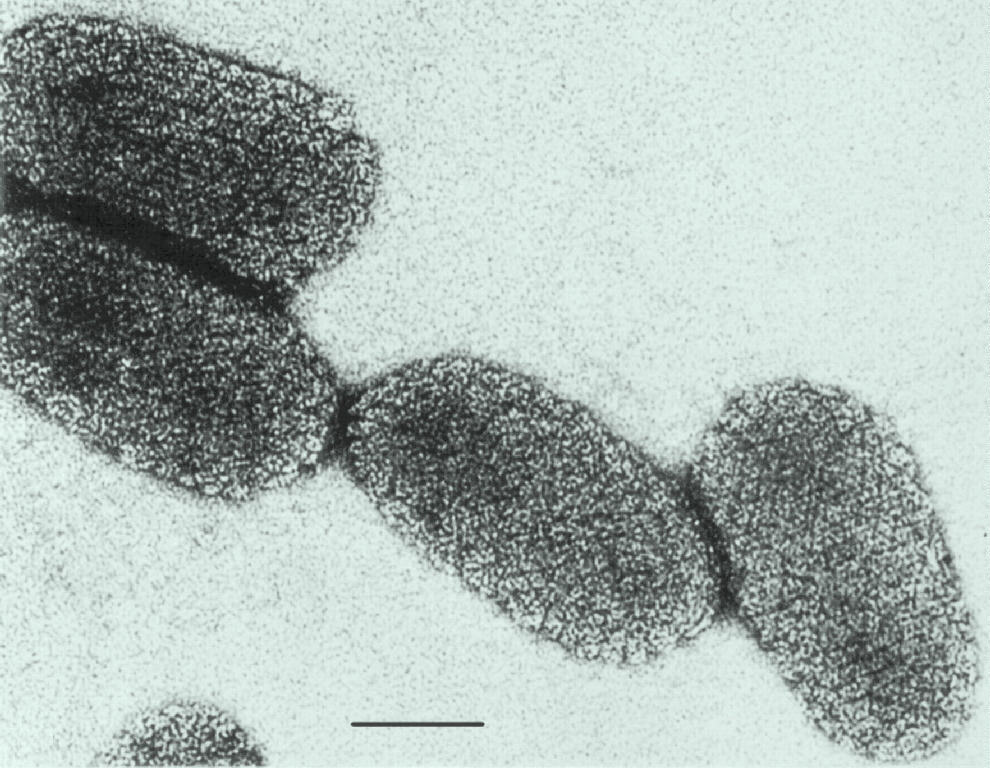 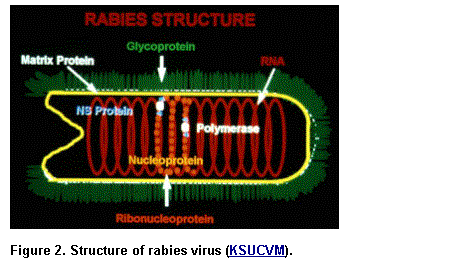 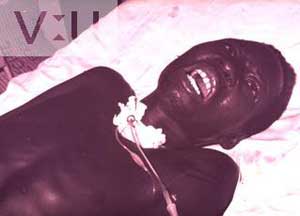 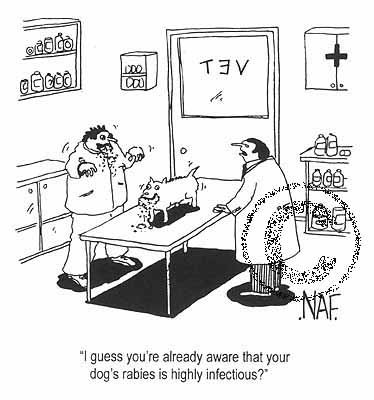 Rabies patient
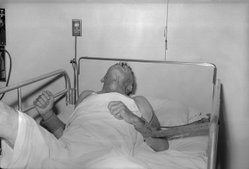 Human vaccination for rabies
Injections required
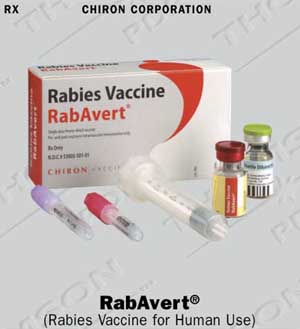 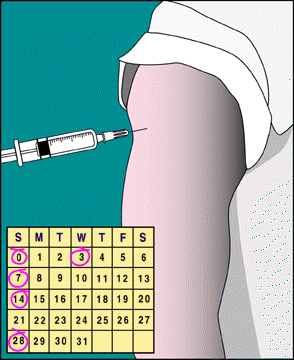 Quarantine
Rabies tag
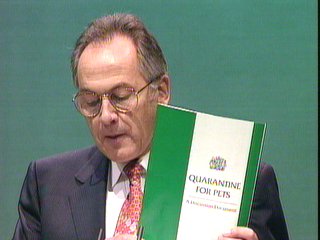 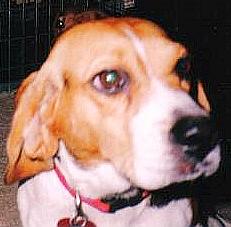 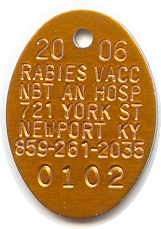 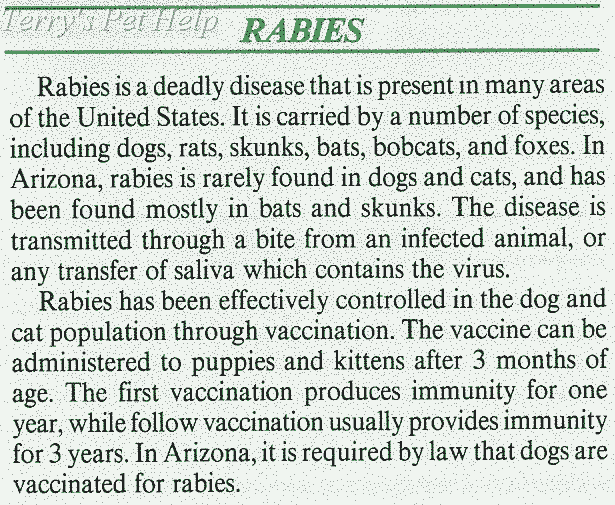 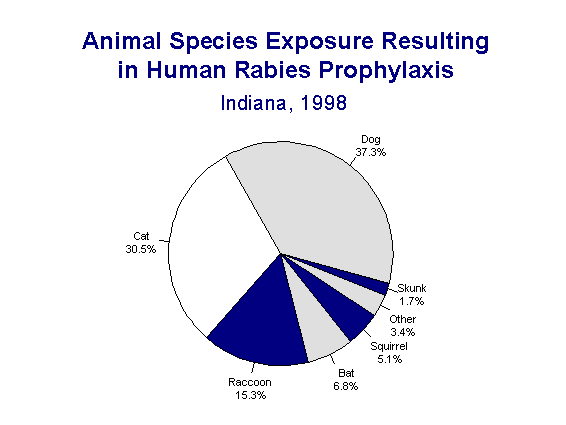 Feral cats – a rabies threat!
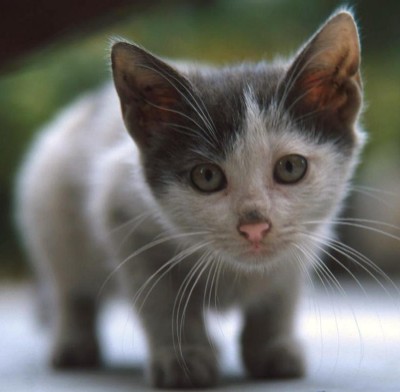 Rabies prevention and management - education
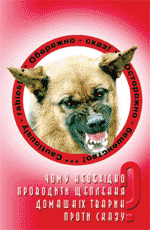 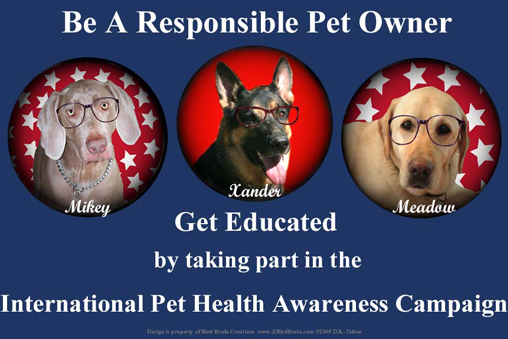 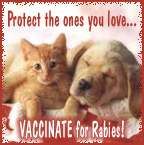 Prevention and management - vaccination
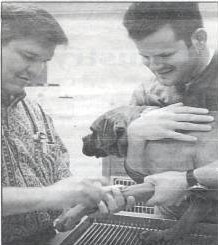 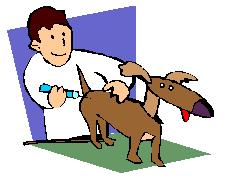 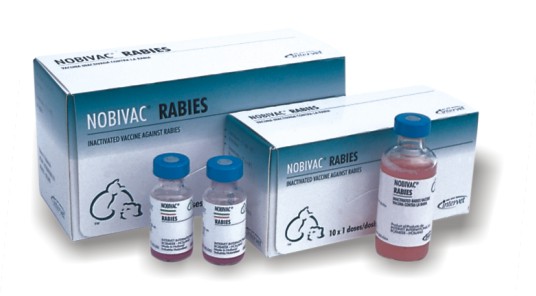 Rabies and vaccinations
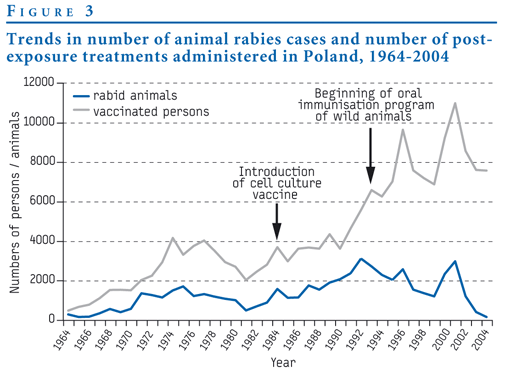 Cellular level – rabies viral replication
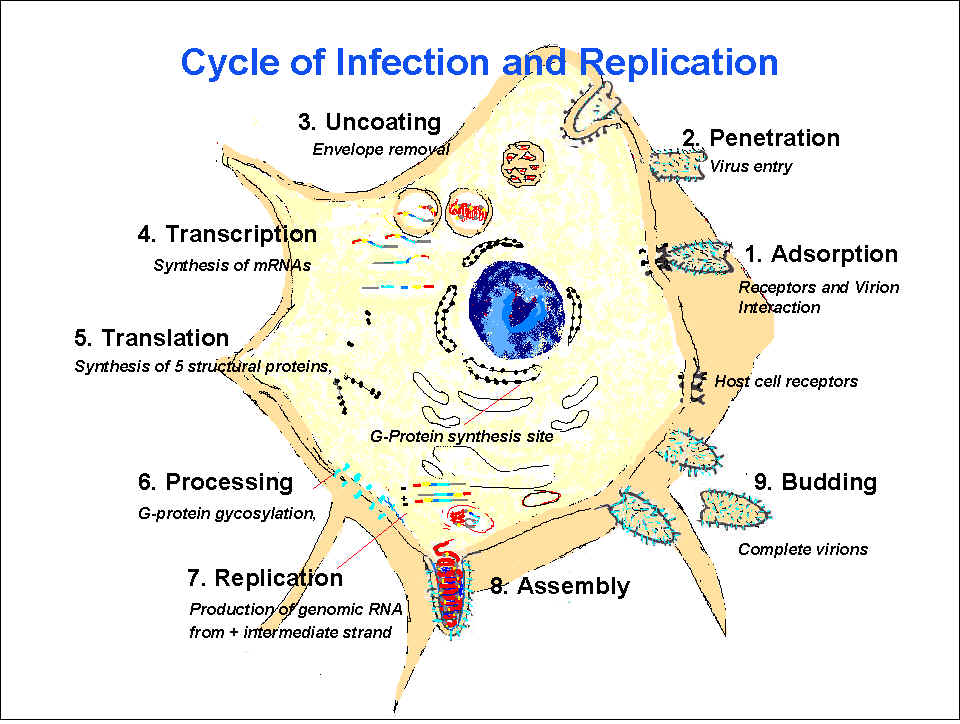 Movement of the virus in the body
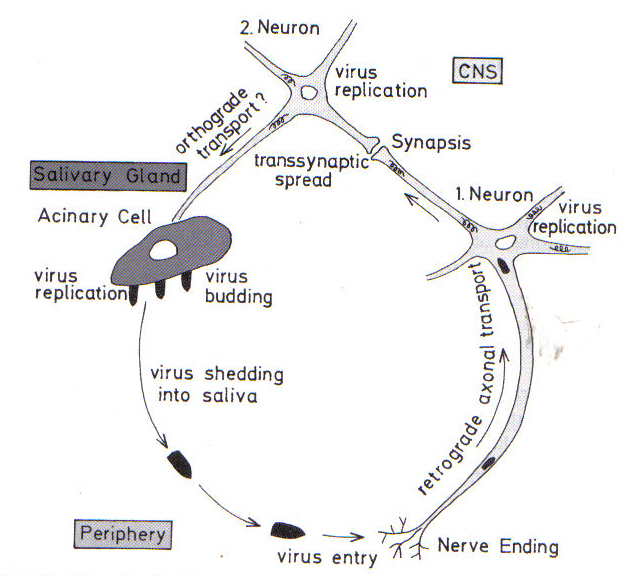 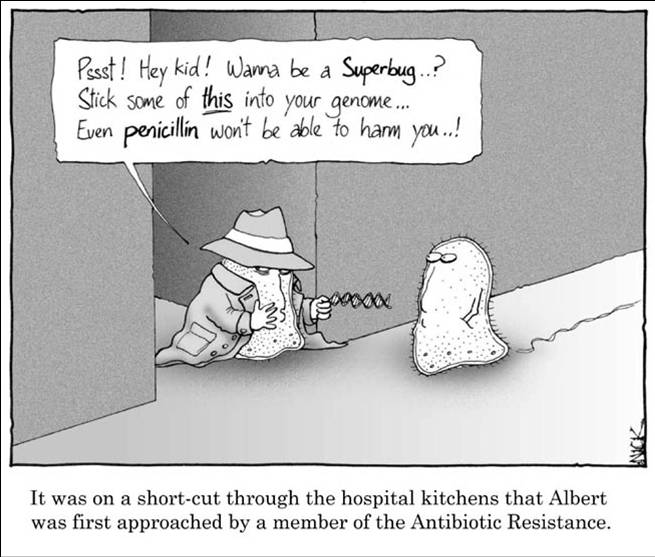